El Camino Real Charter
High School
Governance Training
Presented by:Jerry W. Simmons
jsimmons@mycharterlaw.com
Overview
Areas Covered:
Compliance with the Brown Act and SB 126 (Ed. Code 47604.1) requirements
Compliance with conflict of interest laws (Government Code 1090 and Political Reform Act)
What Board members need to know about Public Records Act requests
Best governance practices
Major board duties under nonprofit law
Financial issues/use of public funds
Q & A
2
Disclaimer
This webinar cannot substitute for personalized legal advice.
Presenters may be working from home and apologize in advance for any child or canine interruptions. Thank you for your patience.
Our advice is based upon the latest available guidance which is subject to change in this ever-evolving landscape.
During the webinar and after we are happy to answer questions as time permits.
Sign up for our legal alerts on our website to receive updated information on the topics discussed today: www.mycharterlaw.com.
3
Education Code Section 47604.1
Education Code 47604.1
Charter School Transparency Law
Effective January 1, 2020
Charter schools and entities managing/operating charter schools must comply with Public Records Act, Brown Act, Political Reform Act, and Government Code 1090.
5
Education Code 47604.1
Location for charter school board meetings:
Single charter school: shall meet within the boundaries of the county in which the charter school is located.
6
Education Code 47604.1
Allows an employee of a charter school to be on the charter school board as long as they abstain from voting on or influencing or attempting to influence another member of the governing body regarding, all matters uniquely affecting that member’s employment.
But extreme caution required due to vague way that statutory language was crafted and the need to comply with other laws.
7
Understanding the Brown Act
Purpose of The Brown Act
What Is the Purpose of the Brown Act?

To Foster Broad Public Access
“. . . The people of this State do not yield their sovereignty to the agencies which serve them. The people, in delegating authority, do not give their public servants the right to decide what is good for the people to know and what is not good for them to know. The people insist on remaining informed so that they may retain control over the instruments they have created.”
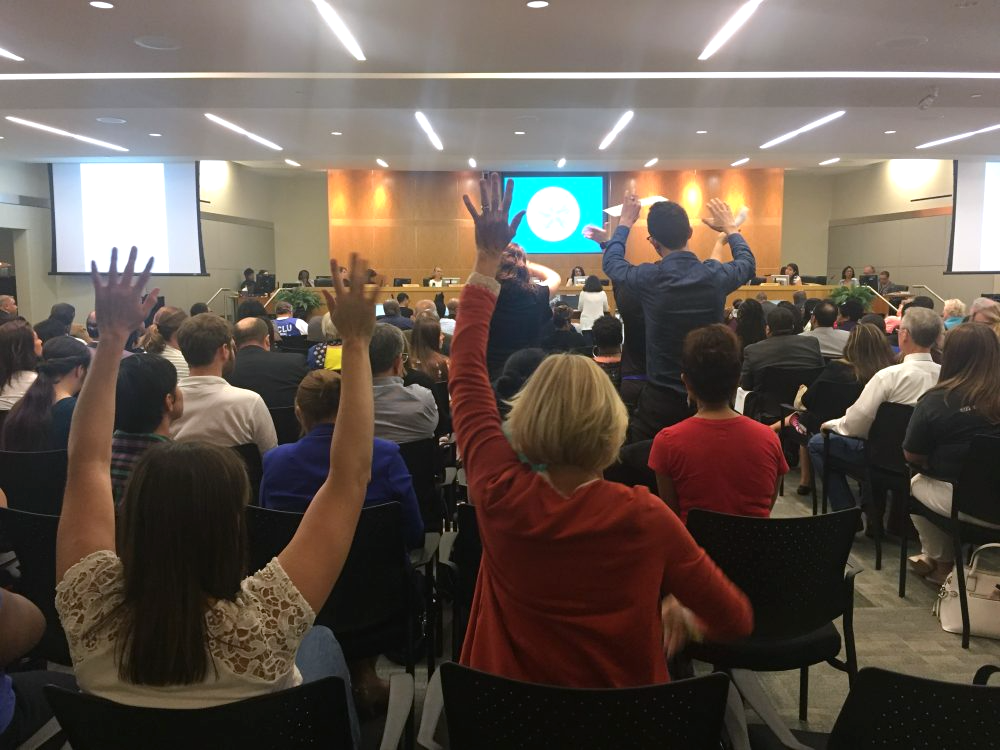 9
Meetings
Brown Act Applies to Meetings of the Board

Basic Definition
When any congregation of a majority of the members of the body meet to hear, discuss, deliberate, or take action on any item of Charter School business
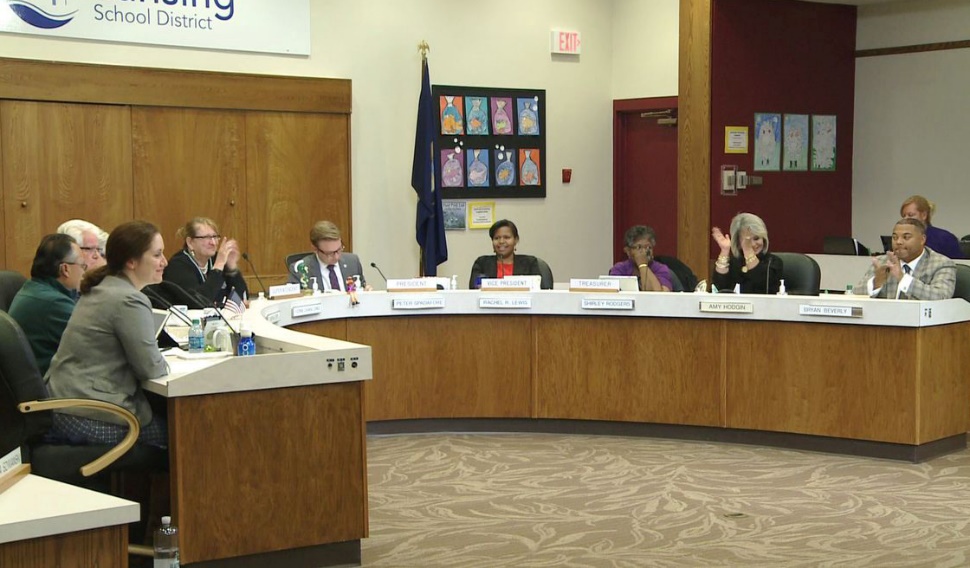 10
10
Meetings
Board Committees - Nearly all Committees Must Comply with the Brown Act
Exception
A Committee that is all of the following:
Advisory (not decision making)
Composed of only Board members
Less than a quorum of the Board
Must not be a standing committee
11
Meetings
Serial Meetings
Serial Meetings Are Prohibited
Majority of Board members
Engaging in a series of communications
Outside Board meeting
Through direct communications or intermediaries or technology
To discuss, deliberate, or take action on any item of business (including relaying comments or position of other Board members)
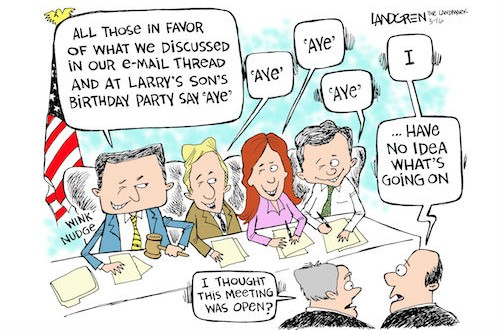 12
Meetings
Serial Meetings

Hub or Chain
Technology may result in meetings at times you might not expect
E-mails
Text messages
Social media
Website postings
Online forums
Telephone calls
Faxes
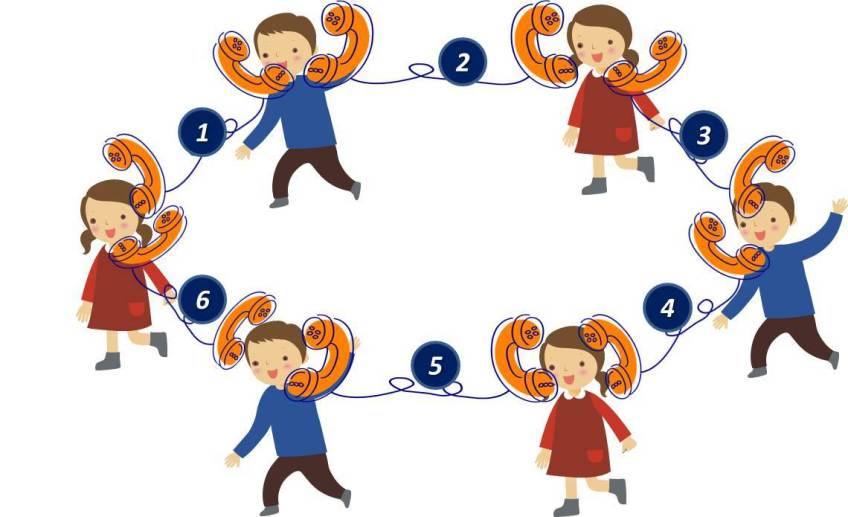 13
Meetings
Serial Meetings
Limit on One-Way Communications 

While an employee or official may engage in separate conversations or communications with other members of the Board in order to answer questions or provide information regarding a matter of Charter School business, that person may not communicate to members of the Board the comments or position of any other member or members of the Board.
14
Meetings
Teleconference Meetings
Six Additional Requirements:
Agenda must be posted at all teleconference locations.
2. 	Each teleconference location must be identified in the notice and agenda of the meeting.
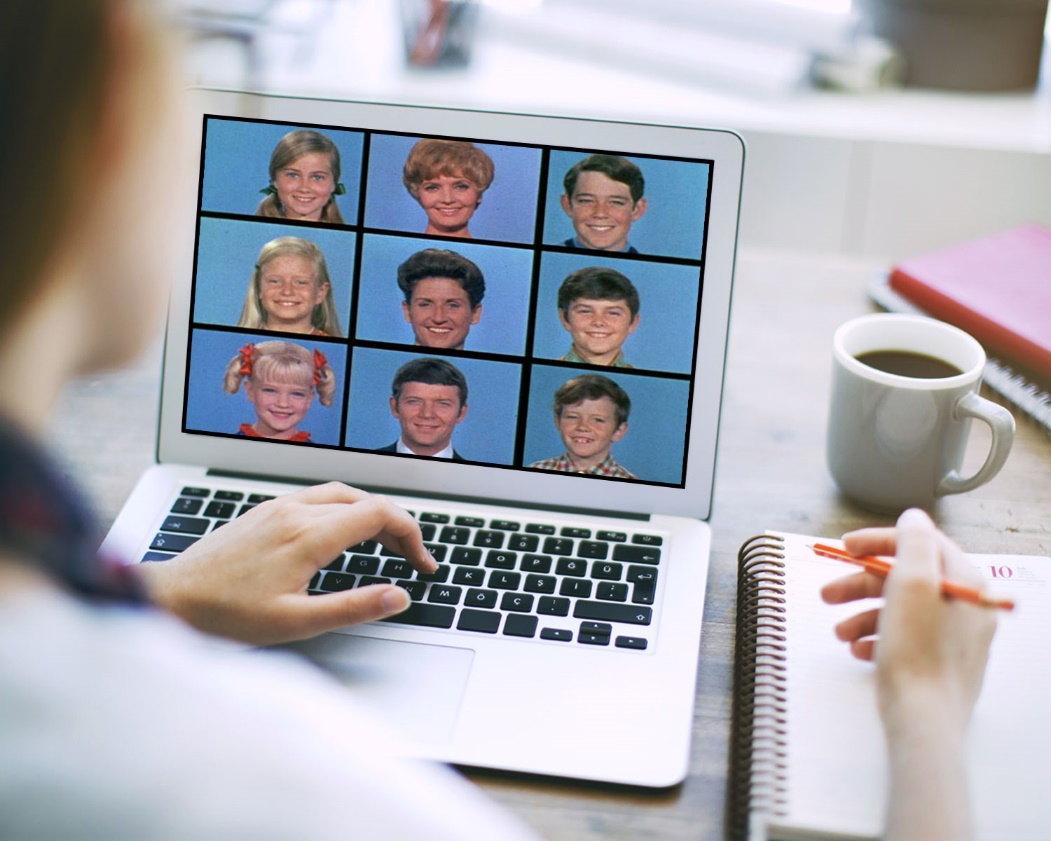 15
Meetings
Teleconference Meetings (cont’d)
3. 	All votes taken must be by roll call.
4. 	Each teleconference location must be accessible to the public. (ADA-compliance required.)
5. 	Members of the public must be able to hear and must have the right to address the Board directly from each teleconference location.
6. 	A quorum of the Board must participate from within the Charter School’s “jurisdiction.” For Visions, this would be Sacramento County.
16
AB 361
Pursuant to AB 361 (October 1, 2021), a charter school board may continue to hold teleconference meetings without adhering to some of the traditional requirements of the Brown Act. If certain conditions are met, a charter school board may continue to meet virtually with the following flexibilities:

The agenda does not need to provide notice of each teleconference location nor do agendas need to be posted at each location; 
A quorum of board members do not need to be located within the Charter School’s jurisdiction; and 
Governing board members may participate in a teleconference meeting from places that are not publicly accessible.
17
AB 361
A charter school board may continue to hold teleconference meetings without adhering to all of the traditional requirements of the Brown Act under the following circumstances: 

 During a proclaimed state of emergency; and 

 State or local officials have imposed or recommended measures to promote social distancing; or

 The charter school board determines that meeting in person would present imminent risks to the health or safety of attendees.
18
AB 361
If meeting pursuant to AB 361, the board must:

Protect the statutory and constitutional rights of the parties and public appearing before the board.
Give notice and post agendas as otherwise required under the Brown Act.
Allow members of the public to access the meeting (e.g., Zoom) and describe the manner in which the public can offer public comment.
Not require members of the public to submit comments in advance of the meeting. The public must be able to participate in real time.
Provide a timed or a reasonable period for public comment.
If there is a technical disruption in the meeting broadcast, take no further action on items in the agenda until public access is restored.
19
AB 361
In order to continue holding meetings pursuant to AB 361, the board must make the following findings by majority vote every 30 days:

The charter school board has reconsidered the circumstances of the state of emergency.

Any of the following circumstances exist:

The state of emergency continues to directly impact the ability of the members to meet safely in person.

State or local officials continue to impose or recommend measures to promote social distancing.
20
Notice Requirements
Notice and Agendas

General Rule: The agenda shall be posted properly in advance of a meeting and must include a brief description of items to be transacted or discussed. 
With a few exceptions,if an item is not on the agenda, the Board cannot discuss it.
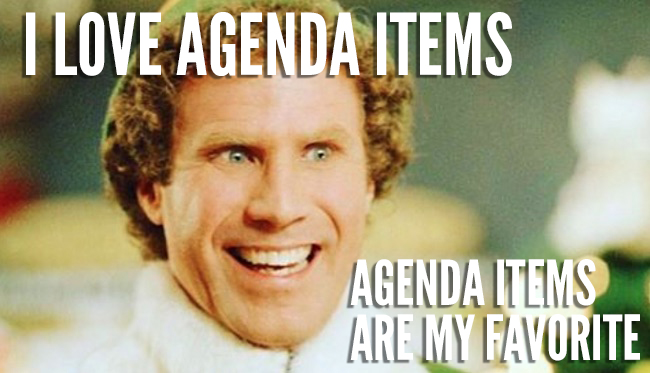 21
Notice Requirements
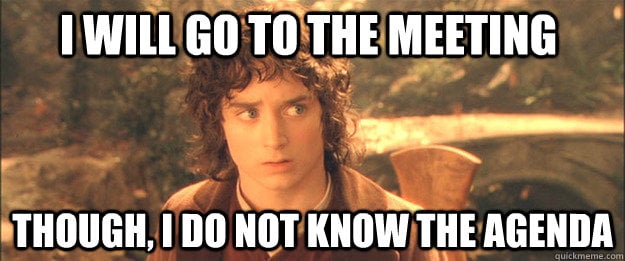 Contents
Brief description = usually not more than 20 words
How to request disability-related accommodation
Location for inspection of docs distributed to Board
22
Notice Requirements
When?
Regular meetings – 72 hours notice
Special meetings – 24 hours notice
Emergency meetings – 1 hour notice (rare)

Where to Post?
Physically at a publicly accessible location within the jurisdiction during the entire posting period
On the website homepage with a prominent, direct link
23
Rights of the Public
Rights to Enable Access and Participation
Give oral testimony at meeting
Time limits 
Addressing disruptive speakers
New law (SB 1100)
Virtual meetings and best practices (stay in control of your meeting!)
Audio record and broadcast
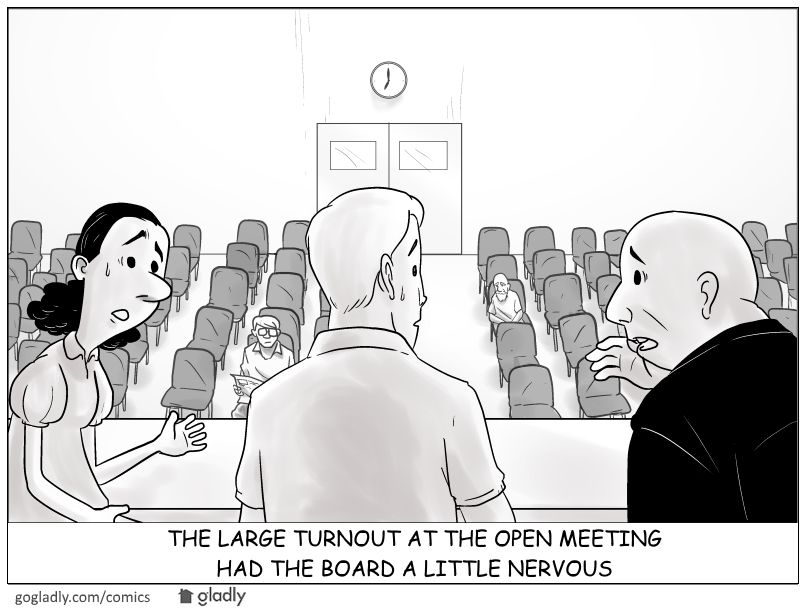 24
Rights of the Public
Rights to Enable Access and Participation (cont.)
Limitations on conditions of public attendance
Non-discriminatory facilities (reasonable accommodations under ADA)
Copies of agendas and other public writings
25
Closed Sessions
What Are the Permissible Closed Sessions?
Pending/Anticipated Litigation (conference with legal counsel)
Personnel (appointment, employment, evaluation, discipline, dismissal)
Caveat: 24-hour written notice to employee is required if Board will hear complaints and/or charges
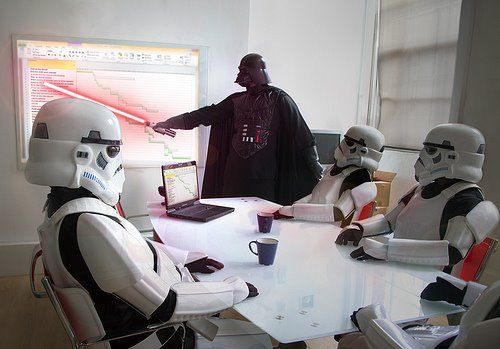 26
Closed Sessions
What Are the Permissible Closed Sessions? (cont.)
Conference with Real Estate Negotiator
Conference with Labor Negotiator
Public Security
Pupil Discipline (Education Code)
27
Closed Session
Requirements
Use “Safe Harbor” agenda language (GC 54954.5)
Prior to Closed Session:
Board Must Make a Public Announcement of Reasons for Closed Session Prior to Closed Session
Public Must Have an Opportunity to Comment
After Closed Session:
Board Must Make a Public Report of Action Taken in Closed Session and Vote or Abstention of Every Board Member
Attendance only for necessary personnel
Confidentiality is required
28
Executive Compensation
Executive Compensation
Approval of CEO/Executive Director’s compensation must occur at a regular (not special) meeting
Govt. Code 54953: Prior to final action, Board must orally report a summary of the recommendation for final action, including the salary, salary schedule, and fringe benefits, during the open meeting where final action will be taken.
Final action in open session
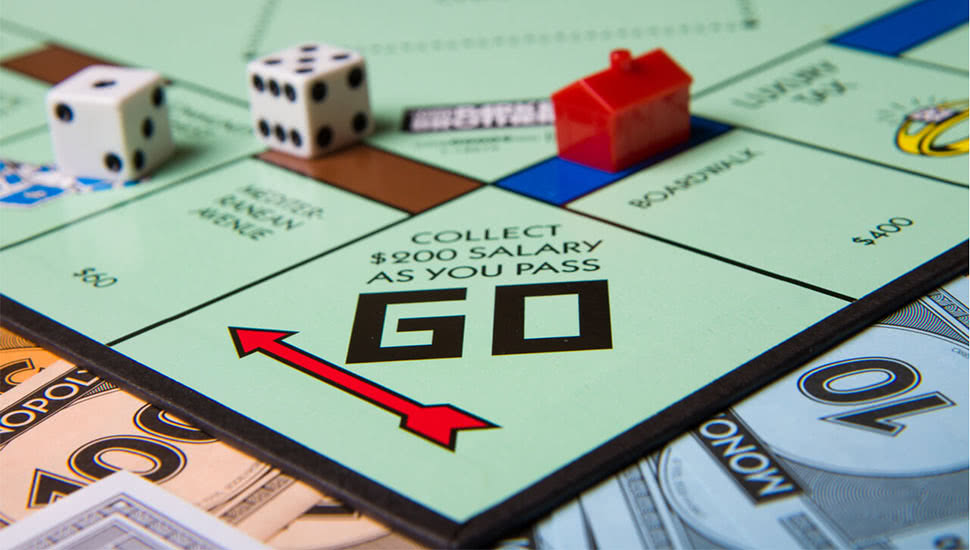 29
Enforcement
Complaints and Challenges

Notice of Concern
Often brought by Charter Authorizer
Short turnaround to respond
Seek advice from legal counsel on response

Notice and Demand for Cure or Cease and Desist
Can be brought by DA or member of the public
Board must cure/respond within 30 days
Seek advice from legal counsel on response
30
New Legislation Pending
Additional potentially significant changes to teleconferencing requirements passed by Legislature and on Governor’s desk (AB 2449).  In some respects they are more lenient than the “normal” rules.  In some respects they are more restrictive.

Will update school leaders via our legal alert system if signed by the Governor.
31
Enforcement
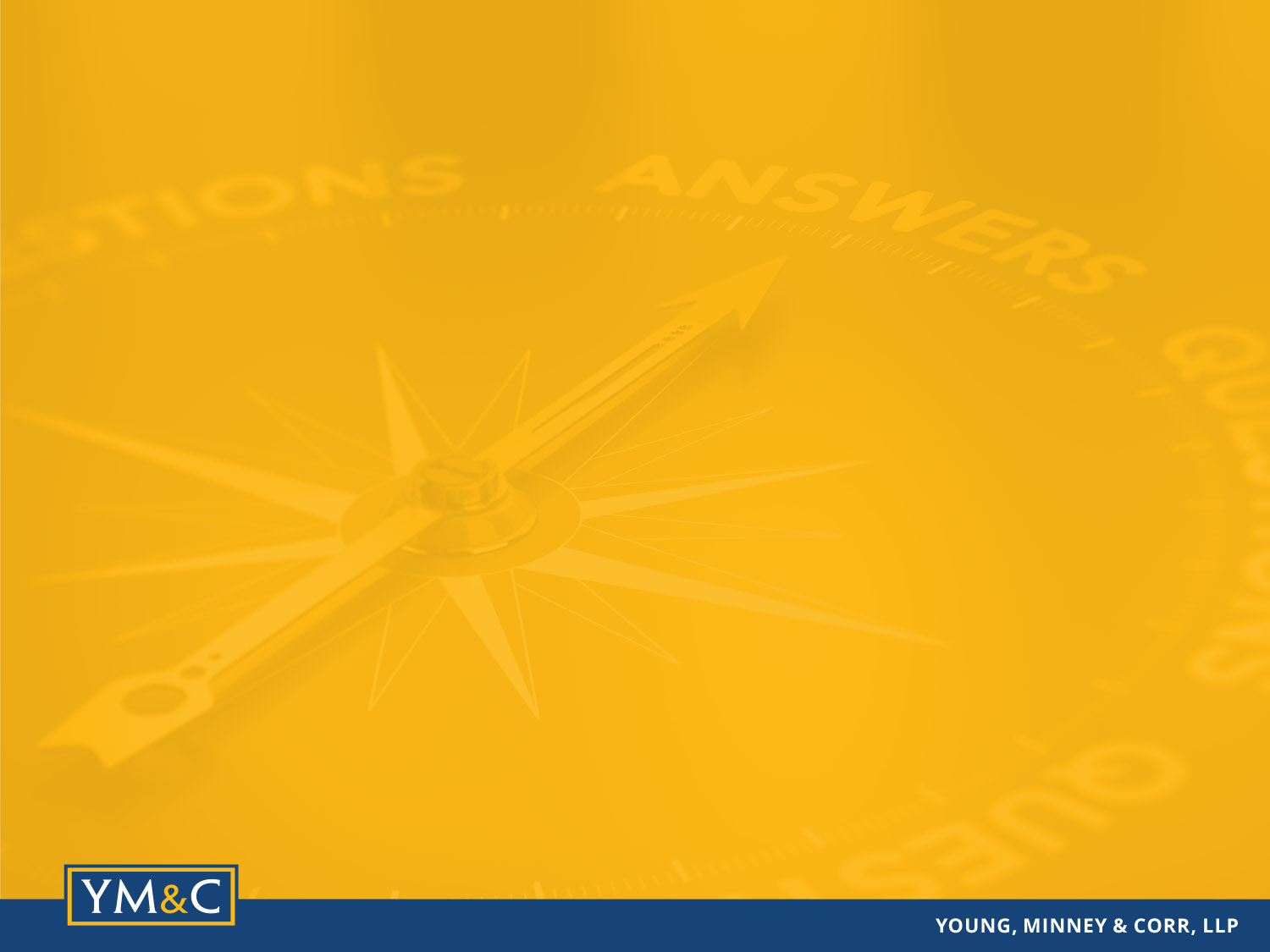 Complaints and Challenges

Notice of Concern
Often brought by Charter Authorizer
Short turnaround to respond
Seek advice from legal counsel on response

Notice and Demand for Cure or Cease and Desist
Can be brought by DA or member of the public
Board must cure/respond within 30 days
Seek advice from legal counsel on response
Public Records Act
32
Public Records Defined
Public Records
“Includes any writing containing information relating to the conduct of the public's business prepared, owned, used, or retained by any state or local agency regardless of physical form or characteristics.”  (Govt. Code § 6252)
33
Public Records Defined
Writing 
“Any handwriting, typewriting, printing, photostating, photographing, photocopying, transmitting by electronic mail or facsimile, and every other means of recording upon any tangible thing any form of communication or representation, including letters, words, pictures, sounds, or symbols, or combinations thereof, and any record thereby created, regardless of the manner in which the record has been stored.” (Govt. Code § 6252)
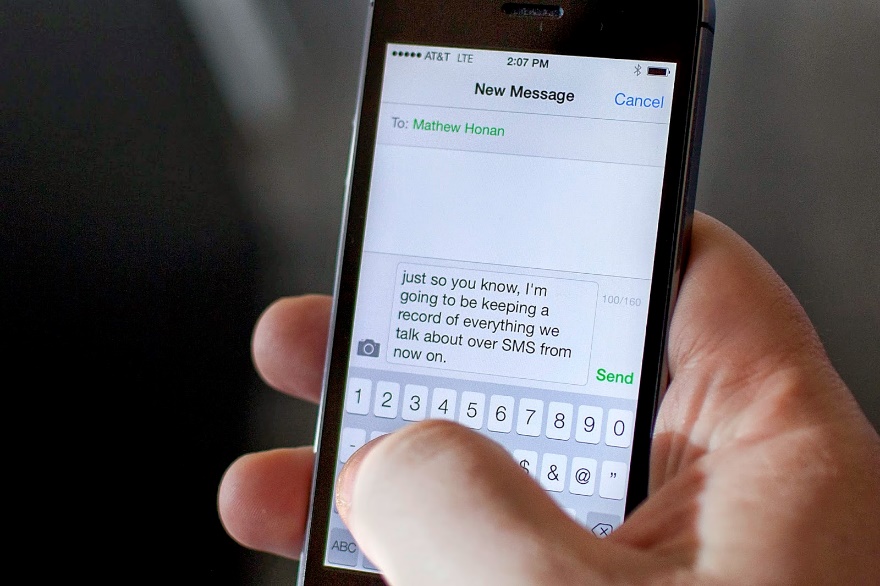 34
Exceptions to Disclosure
Pending Litigation(Gov. Code Section 6254(b)):
Only During Ongoing Litigation
More than Just Privileged Information/ Documents
35
Exceptions to Disclosure
Personnel, Medical, or Similar Files(Gov. Code Section 6254 (c)):
Drafts of Memorandum Not Kept for Business (Gov. Code Section 6254(a))
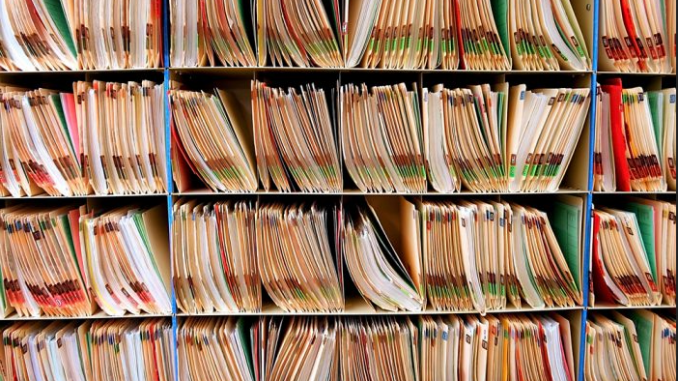 36
Exceptions to Disclosure
Records Exempted by Federal or State Law (Gov. Code Section 6254(k)):
HIPAA
Privileged
FERPA
37
Exceptions to Disclosure
Catchall Exception(Gov. Code Section 6255(a)):
Weighing test: The Public Interest of Disclosure vs. the Importance of Confidentiality
38
Records Not Exempt
Public Employment Contracts
Public Employee’s Name and Salary
Most Email Communication
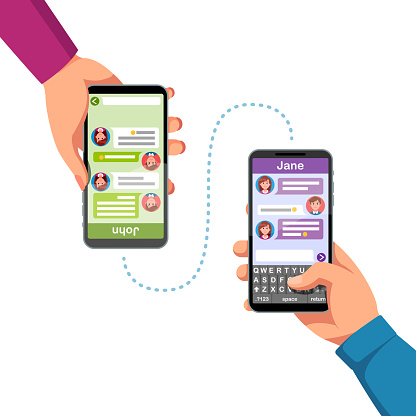 39
Waiver of Exemptions
Whenever a local agency discloses a public record which is otherwise exempt from disclosure, to any member of the public, this disclosure shall constitute a waiver of the exemptions specified in Sections 6254, 6254.7, or other similar provisions of law. (Govt. Code § 6254.5)
40
Response to Public Records Act Request
Timeline
Response Within 10 Days from Receipt of the Request
10-Day Deadline Can Be Extended Up to 14 Additional Days in “Unusual Circumstances
Must Make Reasonable Effort to Elicit Additional Clarifying Information to Identify Records
41
Ten-Day Letter
Must Include
Whether the Request, in Whole or in Part, Seeks Copies of Disclosable Public Records in the Possession of the School
The Date When the Records will be Made Available (Reasonable Time)
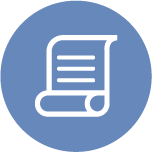 42
Ten-Day Letter
Determining Time Frame
Do You Need to Search For and Collect Records?
Is There a Large Volume of Records Being Requested?
Do You Need to Consult with Attorneys?
Do You Need Time to Compile Data?
43
City of San Jose v. Superior Court (Smith)
Landmark California Supreme Court Opinion In March 2017
“Employees’ communications about official agency business may be subject to the CPRA regardless of the type of account used in their preparation or transmission.”
44
Relating to the Conduct of the Public’s Business
Must relate in some substantive way to the conduct of the public’s business.  It often depends on the context.  The court gave us factors to consider…
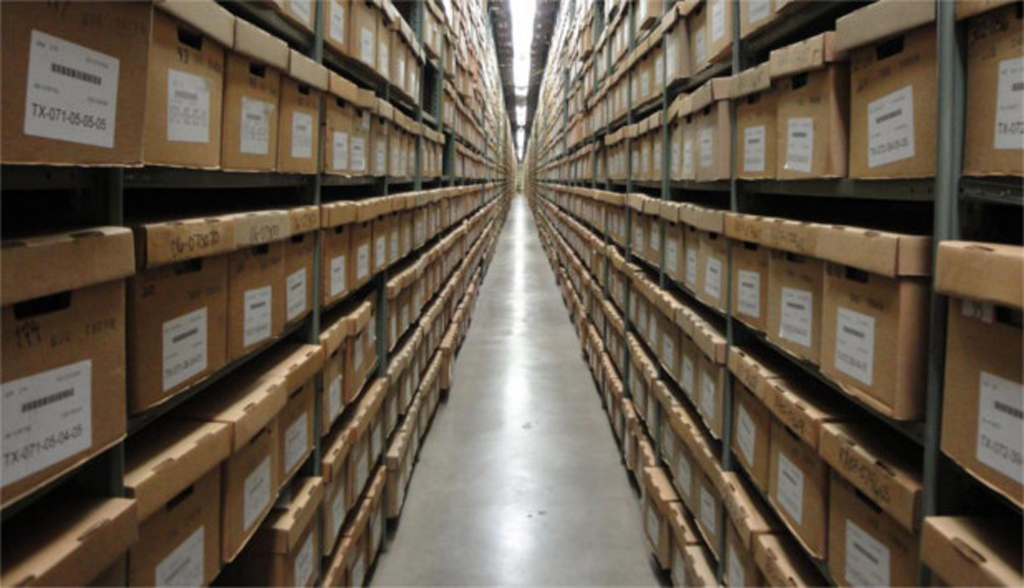 45
Factors
Content
Context and Purpose
Audience to Whom it was Directed
Was it Prepared by an Employee Acting or Purporting to Act within the Scope of His or Her Employment?
46
Board Best Practices
47
Why is Governance Important in Charter Schools?
Charter Schools are overseen by Authorizing School Districts and must be renewed to continue to operate and can be closed down if not operated correctly.
Charter Schools must operate at a certain level to be renewed.
Charter Schools use public funds to educate students.
Despite successes, Charter Schools still receive extreme scrutiny and unfounded criticisms.
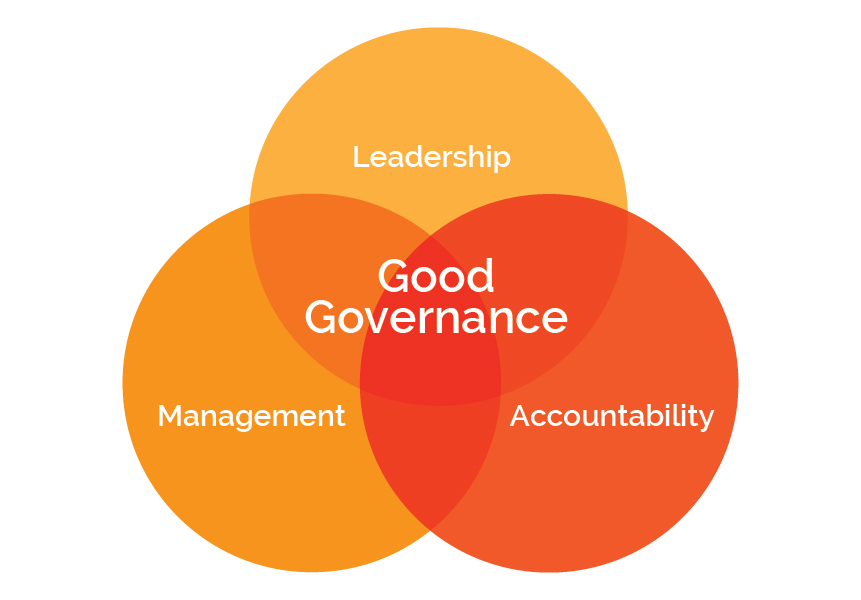 48
Board Duties v. Executive Director Duties
The Board of Directors GOVERNS while the Executive Director MANAGES.
The purpose of governance is oversight of the Executive Director. 
The purpose of managing is to make the school perform, on a day-to-day basis, at the highest possible level. 
How WELL is the school performing? v. How WILL decisions get made?
49
Case Study
BOARD MEMBER WHO IS AN HR EXPERT VISITS THE SCHOOL SITE AND PROVIDES POINTERS TO TEACHER DURING CLASSROOM VISIT.
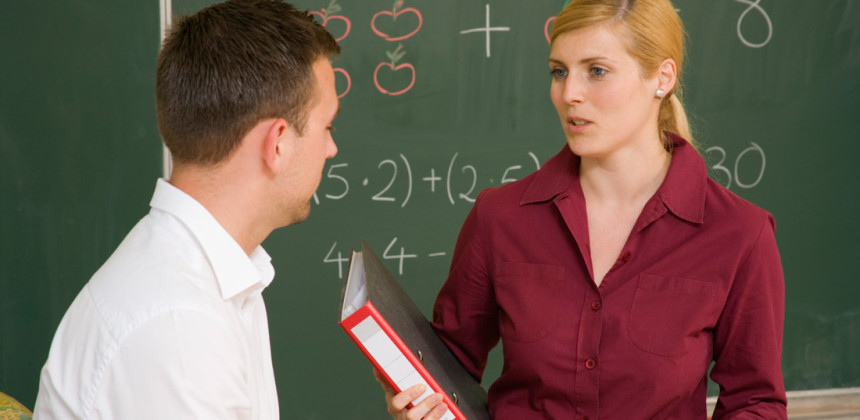 50
An Effective Board
The Board uses a single point of delegation and accountability for operations (Executive Director).
Board members are independent of the Executive Director and are responsible for oversight.
Board members are aware of and adhere to board policies, the bylaws, and the charter.
51
Case Study
PARENT SUBMITS COMPLAINT ABOUT TEACHER TO INDIVIDUAL BOARD MEMBER.
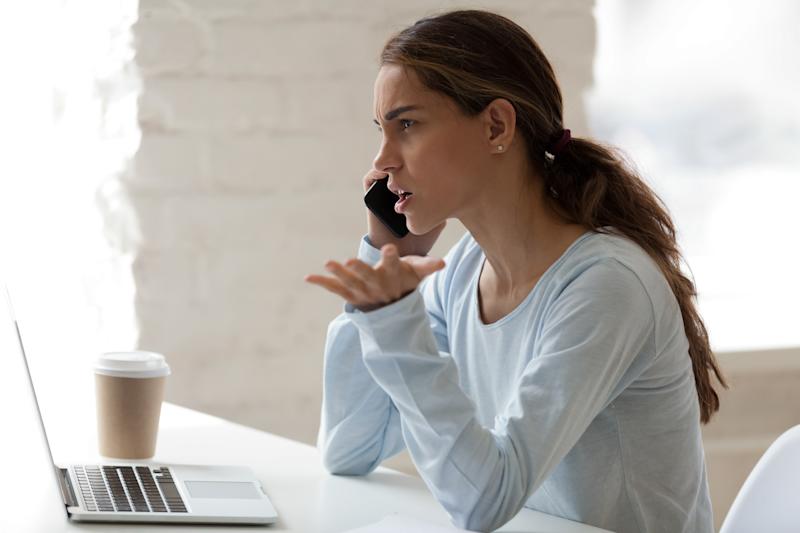 52
An Effective Board
Recognizes that every Board member is one vote, and no decision is made individually.
No Board members’ vote is worth more than another’s. 
Chairperson has procedural authority.
Every Board member owes a duty of loyalty to the corporation – which means the vote of the majority of the Board.
53
Case Study
BOARD MEMBER WHO WAS OUT-VOTED ON STUDENT UNIFORM POLICY SETS UP ANTI-UNIFORM PETITION DRIVE IN FRONT OF LOCAL MARKET.
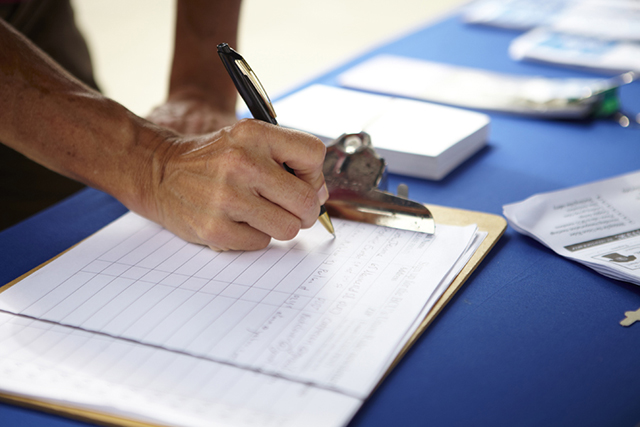 54
The Board as a Team
When is it appropriate for a single Board member to act on behalf of the Board?

What do individual Board members say when questioned about the Board’s actions?
55
Utilize Time Effective and Efficiently
How do agendas get prepared?
What do you spend most of your time doing at your meetings?
How do you prepare for meetings?
How do you know if you are a healthy board?
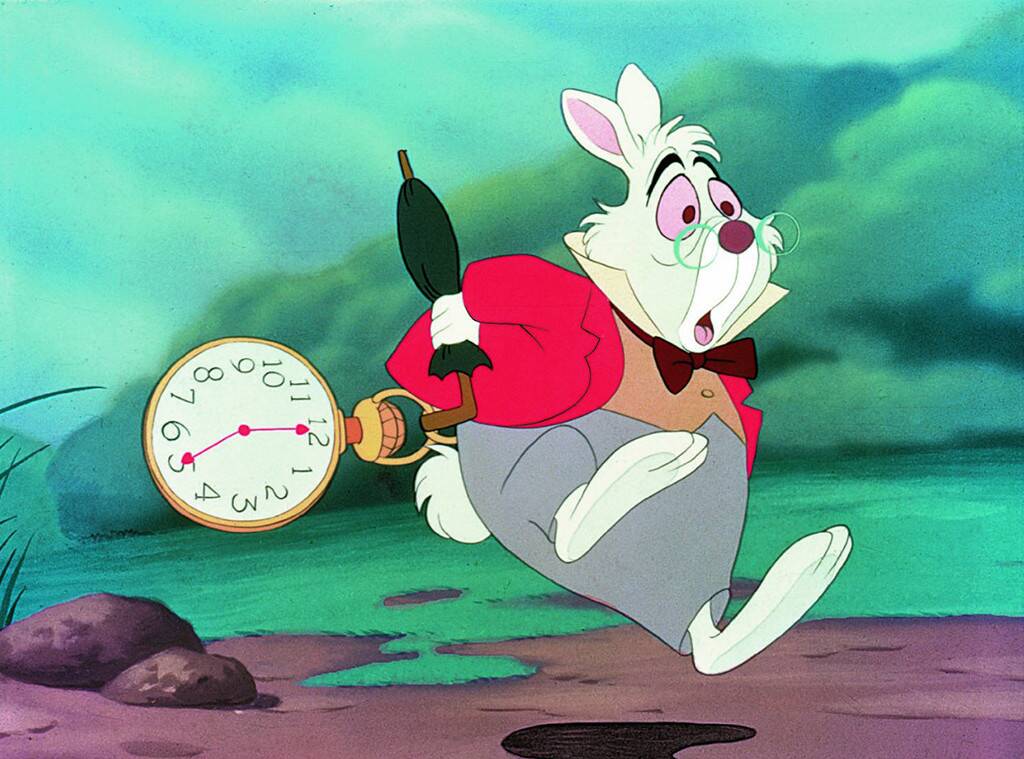 56
Financial Issues/Use of Public Funds
57
Money Matters
All public funds must be utilized to support a “public purpose”
Reasonably determined and must be of a benefit to your students
Watch out for private inurement
LCFF supplemental and concentration grant funds must be spent in accordance with each school’s LCAP plan
Charter schools (and their staff and Board members) are held accountable for the use of funds, and misuse can result in serious penalties – possible revocation of charter and in some cases, criminal charges.
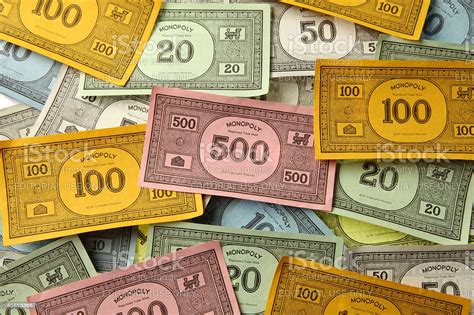 58
Potential Criminal Liability
Watch out for potential criminal liability or media/authorizer criticism arising from expenditures of public funds for these types of activities:
First or Business Class Travel 
Wine, Beer or Alcohol
Expensive Meals, Hotels, entertainment 
Expenditures Not Directly Related to School Purposes
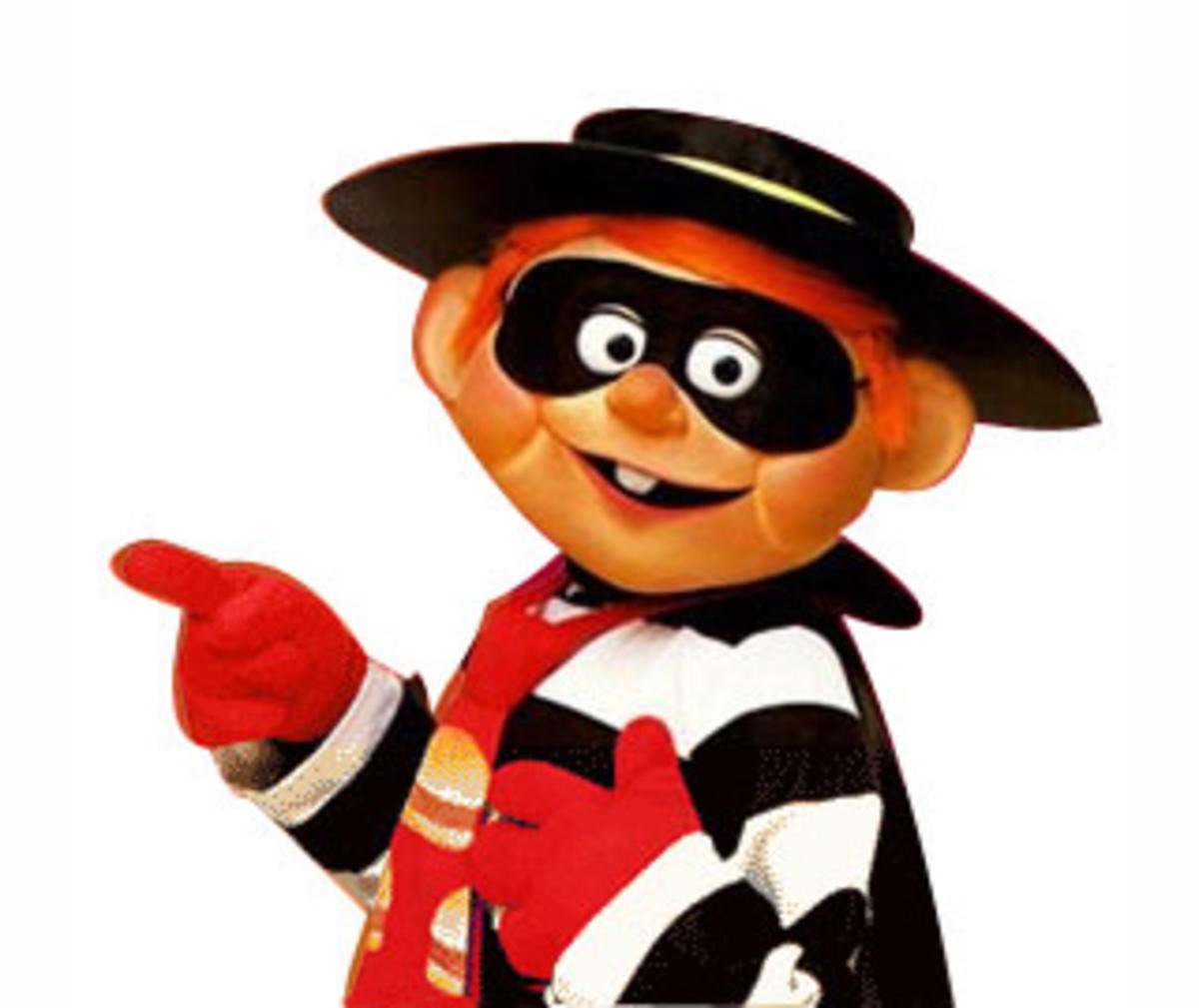 59
Potential Criminal Liability
Travel for Staff or Board Members Not Directly Related To School Purposes
Gifts
Purchasing Personal Items (Clothes, jewelry)
Large employee expense accounts can sometimes lead to trouble
Bonuses paid to employees in the form of gift cards
Payments to vendors with familial ties to charter school employees
60
Internal Controls
One key to fraud detection and deterrence is proper internal controls
Opportunity is created when internal controls are weak, there is a lack of oversight, or ineffective governance
Consult with your independent auditor regarding best practices
Obtain legal review, as well
Ensure Board knows it is ultimately responsible for everything that happens in the school
Conduct training for Board members and employees
61
Developing Appropriate Safeguards
The Top Ten Internal Controls Your School Must Have
Checks and balances through proper segregation of duties
Reconciliation reports should be issued and reviewed/approved timely by management. 
Do not allow school credit cards, or strictly control them
Board of Directors oversight, especially of Executive Director/Principal expenses
Fiscal policies and procedures
62
Developing Appropriate Safeguards
Limits on use of school assets
Strict controls on petty cash funds and other cash funds
Protect checks against fraudulent use
Protect cash and check collections through solid internal controls
Avoid related party transactions
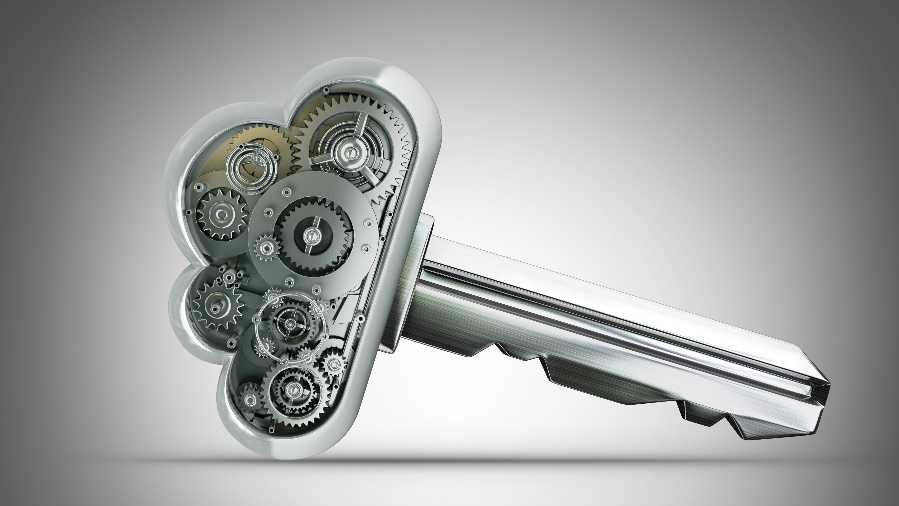 63
Understanding Conflict of Interest Laws
64
Conflicts of Interest
Broad Definition

A conflict of interest arises when an individual who has a private financial interest in the outcome of a corporate contract or a public decision, participates in the decision-making process or influences or attempts to influence others making the contract or decision.
In short, a conflict of interest is a clash between an individual’s duty to his or her office and his or her personal interests.
65
Non-FinancialConflicts-of-Interest
Prohibition Against Conflicts of Interest
Public official engaging in transaction or influencing decision.
Creating an appearance of impropriety (financial interest not necessarily required)

Doctrine of Incompatible Offices
Public official holding two public offices simultaneously
Offices are incompatible with each other (creating divided loyalties); overlapping jurisdictions
66
Financial Interests
Common Types of Financial Interests Regulated by Conflict Laws
Ownership or investment in business entity
Investment in real property
Source of income
Source of gifts
Effect on personal finances

Financial interests of immediate family members of Board Members and employees typically are covered.
67
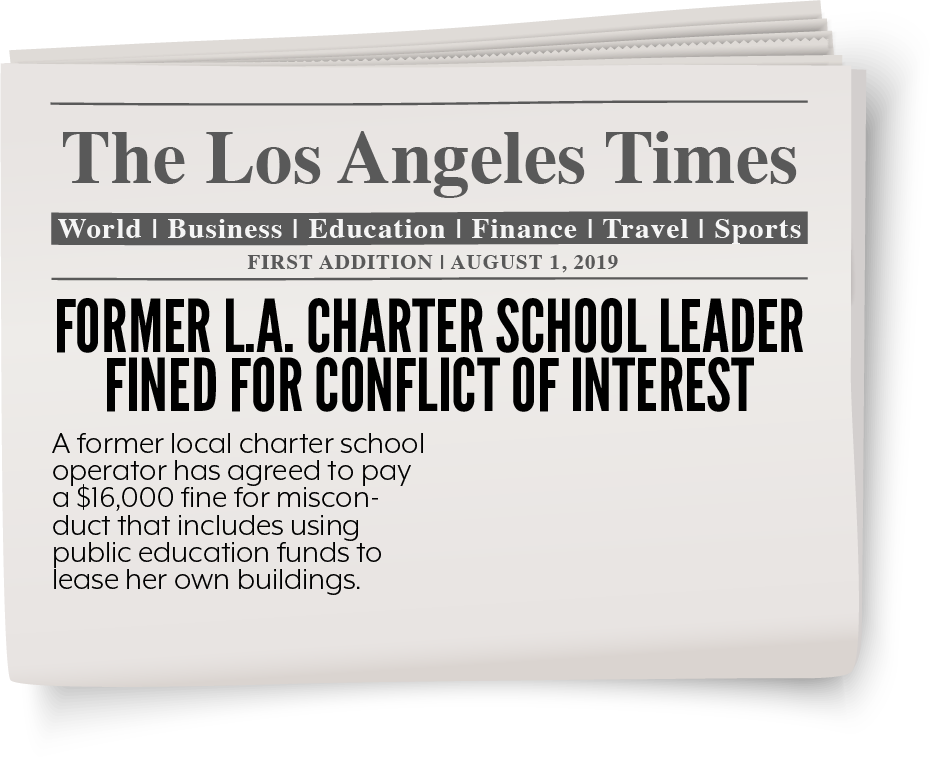 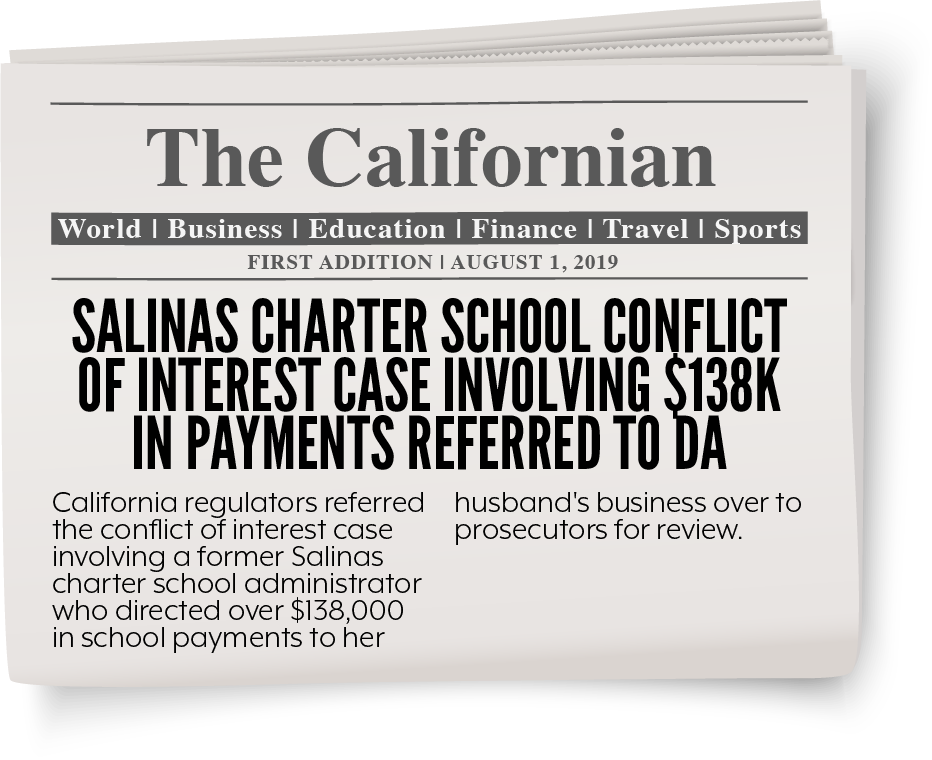 Government Code Section 1090
Elements

Public official (officer, board member, or employee)
Making a public contract (for sale or purchase)
Public official has a financial interest in the contract
69
Government Code Section 1090
What you need to know about Section 1090
If board member has financial interest, the entire board is prohibited from entering into the contract; even if it is with the best vendor at the best price and the interested board member abstains. (Unless an exception applies.)
Making a public contract is defined very broadly!  Applies to earliest discussions, planning, solicitation for bids, etc., not just vote.
Thus, this statute is, in most respects, the toughest standard to meet.
Violation of GC 1090 is a felony and the contract void!
70
Political Reform Act
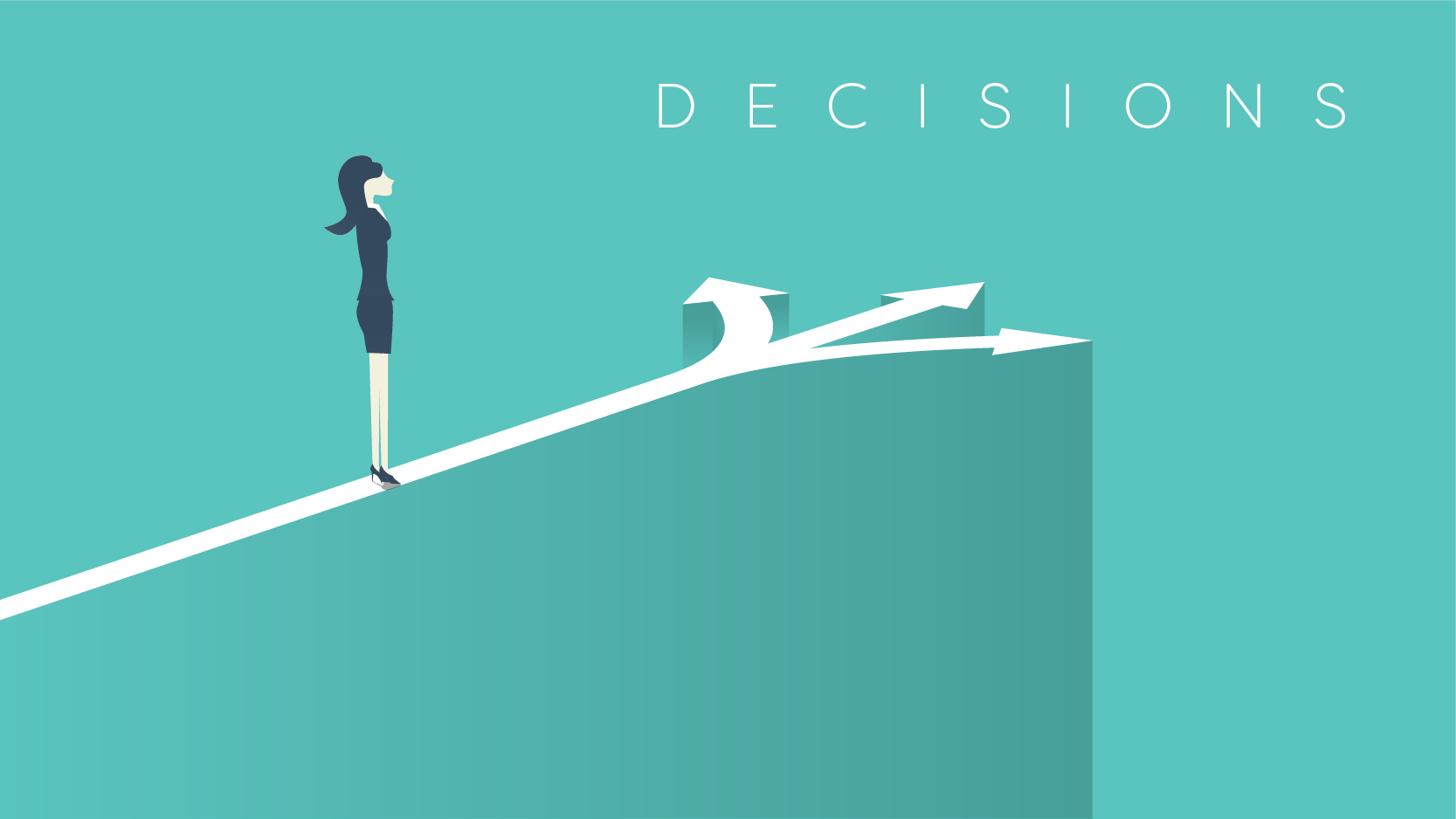 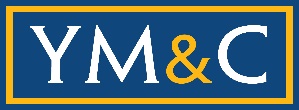 Political Reform Act
Big Picture
Public official
Participating in or attempting to influence a governmental decision
Public official has qualifying financial interest (Includes spouse and children)
Financial interest is material 

The Official Must Recuse Him or Herself from 
All Parts of the Decision-Making Process

Lots of very detailed regulations have also been adopted by FPPC.
72
COI Code
Conflict of Interest Code
States who must file the Form 700
Assigns disclosure categories
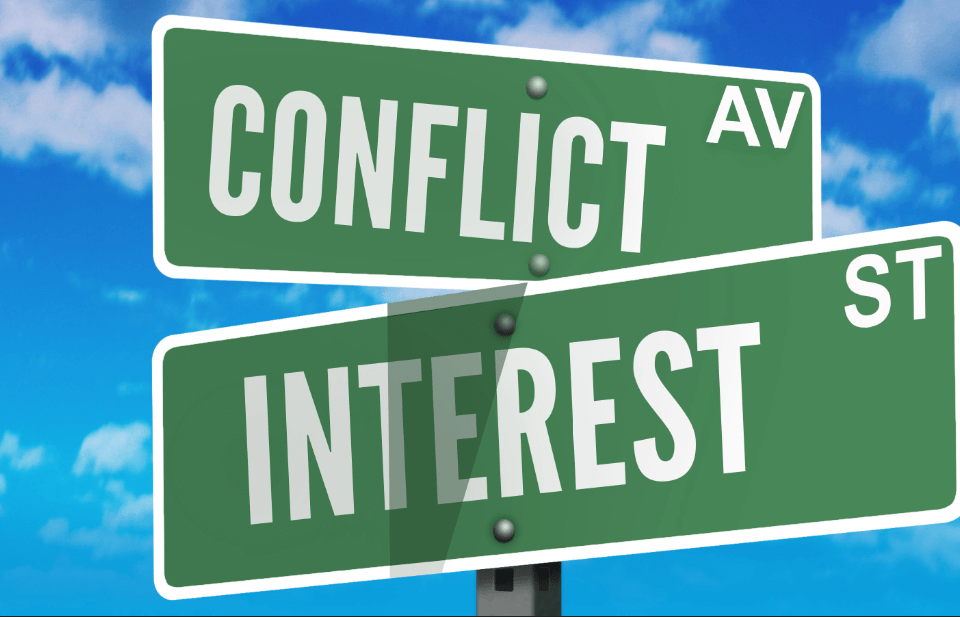 73
Understanding the Form 700
74
Types of Form 700 Filings
Assuming Office: File within 30 days of starting employment or being sworn in; includes information for the past 12 months.

Annual Statement: Normally by April 1st; includes information for the prior calendar year. (If you start employment/assume office between October 1 – December 31, you do not need to fill out an Annual Statement until the following year.)

Leaving Office: File within 30 days of your last day; includes YTD information.
75
Form 700
Form 700 includes:
Cover Sheet
Schedule A-1 (General Investments)
Schedule A-2 (Interest in Business Entities/Trusts)
Schedule B (Interest in Real Property)
Schedule C (Income and Loans)
Schedule D (Gifts)
76
Political Reform Act
“Financial Interest” for Form 700
 Investment in business entity of $2,000 or more
 Real property investment of $2,000 or more 
 Income of $500 or more
 Business position in entity
 Gift  of $50 or more
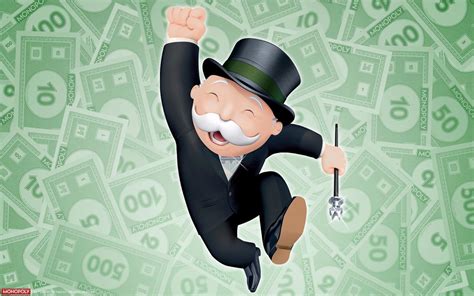 77
Form 700
SCHEDULE D
General rule is that you cannot accept more than $500 from one source in a calendar year.
General rule is that gifts worth more than $50 must be reported (one gift or aggregate gifts from same source in a calendar year).
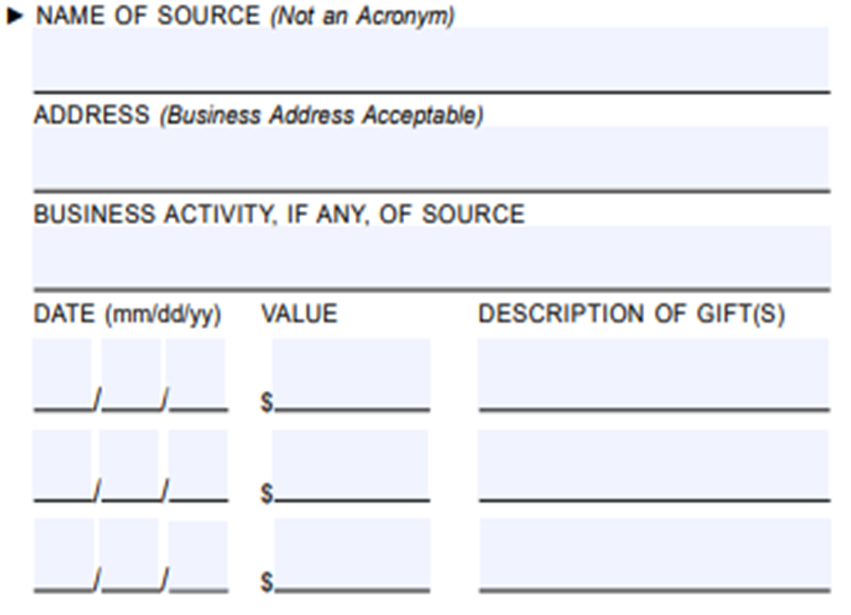 78
Form 700: Gifts
Many exceptions to both general rules, the most common being:
Special Occasions: Birthdays, Holidays: 
Can be gifts from anyone (other than lobbyists) so long as the gift giving and taking is proportional.
Inheritance
Family Members:
Spouse (or former spouse), child, parent, grandparent, great grandparent, grandchild, brother, sister, current or former parent-in-law, brother-in-law, sister-in-law, aunt, great aunt, uncle, great uncle, niece, great niece, nephew, great nephew, first cousin, or first cousin once removed, or the spouse of any such person. (other than a lobbyist)
79
Form 700: Gifts
“BFF’s”- Long-term friendships:
Friends for a “period of time” and gift giving and taking must be proportional. (other than a lobbyist)
Dating – “bona fide” relationship (other than a lobbyist)
Returning or Donating Gifts vs. Reporting
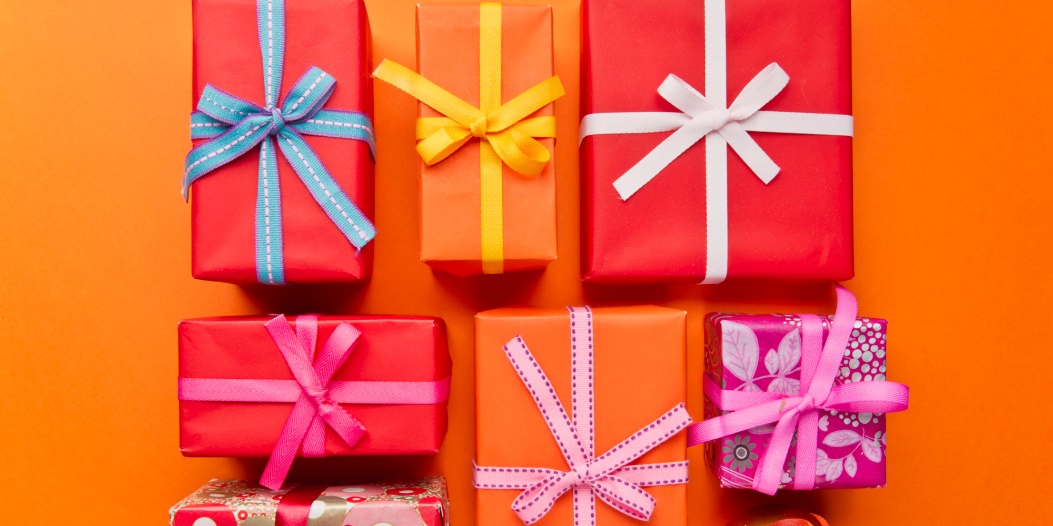 80
Form 700: Penalties
Late filers: $10 a day up to $100
Filing Officer collects fine and deposits in charter school general fund
If FPPC brings action, fine goes to the State
Filing Officer and FPPC can waive fine if
Late filing was not willful, and 
Fine would not further purpose of PRA
81
New Legislation Pending
If signed, Assembly Bill 2158 will require ethics training for charter school board members.

	Currently on Governor’s desk.

	If signed, training requirement would become effective January 1, 2025.
82
Duty of Care and Loyalty
83
Duty of Care and Loyalty
1.  Duty of Care

2.  Duty of Loyalty
84
QUESTIONS? 

THANKS FOR ATTENDING TODAY